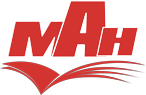 КІРОВОГРАДСЬКА МАЛА АКАДЕМІЯ НАУК УЧНІВСЬКОЇ МОЛОДІ
ДОСЛІДЖЕННЯ  УЛЬТРАФІОЛЕТОВОГО ВИПРОМІНЮВАННЯ   НА ОСНОВІ  ЦИФРОВИХ  ДАТЧИКІВ
Роботу виконав:
ЧЕРЕДНИЧЕНКО РУСЛАН  ОЛЕКСАНДРОВИЧ,
учень 10 класу Користівського ліцею  Приютівської селищної ради Олександрійського району  Кіровоградської області 


Наукові керівники:  
ПРАВИЙ ВІКТОР  ПАВЛОВИЧ, вчитель фізики Користівського ліцею Приютівської селищної ради Олександрійського району Кіровоградської області; 

ПРАВИЙ ОЛЕКСАНДР  ВІКТОРОВИЧ, вчитель фізики Користівського ліцею Приютівської селищної ради Олександрійського району Кіровоградської області
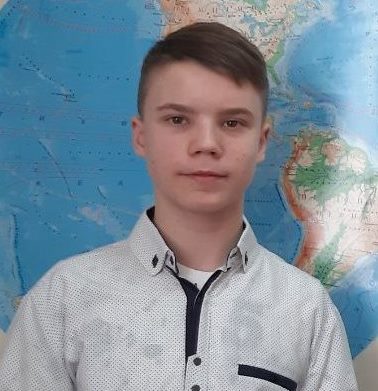 МЕТА ТА ЗАВДАННЯ ДОСЛІДЖЕННЯ
МЕТА ДОСЛІДЖЕННЯ: дослідити сонячну іррадіацію протягом сонячного і похмурого дня, побудувати графіки, дослідити проходження УФ-променів через склопакети. Визначити прохідність ультрафіолету через атмосферу (на моделі)
ЗАВДАННЯ ДОСЛІДЖЕННЯ: для досягнення мети дослідження в роботі використано аналогово-цифровий перетворювач  LabQuest'2 (Laba2). Таке обладнання дало нам можливість безпосередньо спостерігати на моніторі ноутбука процес зміни інтенсивності ультрафіолетових променів залежно від погодних умов. Ми мали можливість отримувати дані і графіки в реальному часі.

ОСНОВНІ ЗАВДАННЯ ДОСЛІДЖЕННЯ: 
-  дослідити проходження ультрафіолету через склопакети; 
-  визначити сонячну іррадіацію у нашій місцевості; 
-  моделювати проходження УФ-променів через атмосферу.
АКТУАЛЬНІСТЬ ДОСЛІДЖЕННЯ
Актуальність вибраної нами теми пояснюється самим життям, адже Сонце – це  джерело енергії і життя на нашій планеті, це тепло, це промені, це світло, це кольори райдуги… біле світло розкладається на кольори. І, окрім того, у сонячному світлі є випромінювання, якого ми не бачимо – одне з них ультрафіолетове. Ось ми і вирішили дослідити ультрафіолетові промені.
Що таке ультрафіолетове випромінювання?
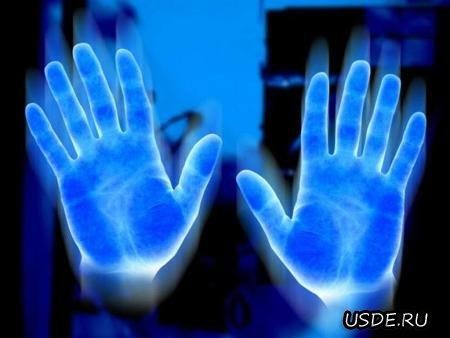 Ультрафіолетове випромінювання (скорочено УФ-випромінювання або ультрафіолет) — невидиме оком людини електромагнітне випромінювання, що займає спектральну область між видимим і рентгенівським випромінюваннями в межах довжин хвиль 400-10 нм.
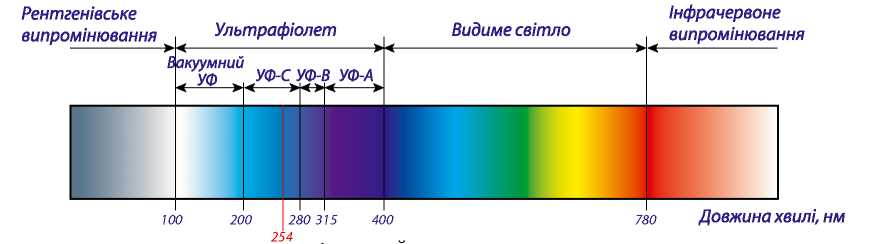 Технічне обладнання, методи дослідження
Аналогово-цифровий перетворювач  LabQuest'2 (Laba2) – це найбільш потужний та універсальний пристрій пов’язаного збору даних з доступних для STEM-освіти VERNIER (виробник США: 13979 SW Millikam Way Beaverton, OR 97005 USA) розробив автономний інтерфейс LabQuest'2 для швидкого збору даних з оперативним відтворенням змін на вбудованому екрані.
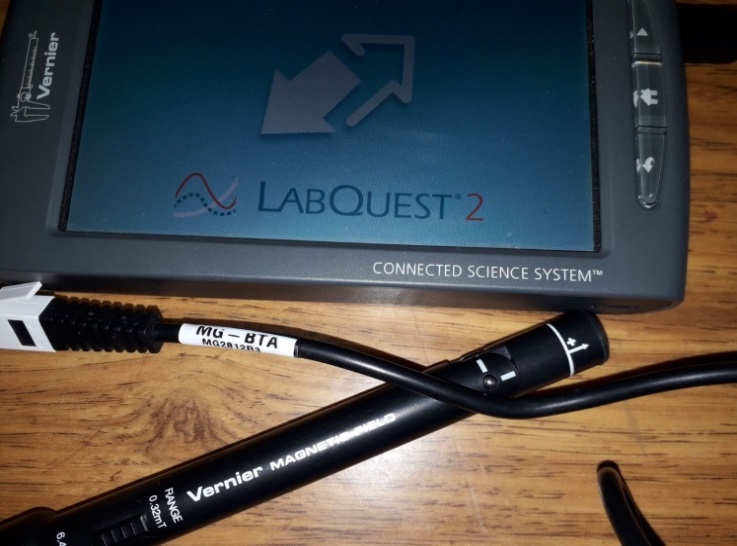 Аналогово-цифровий  перетворювач LabQuest '2 (Laba2)
Проходження ультрафіолету через склопакети
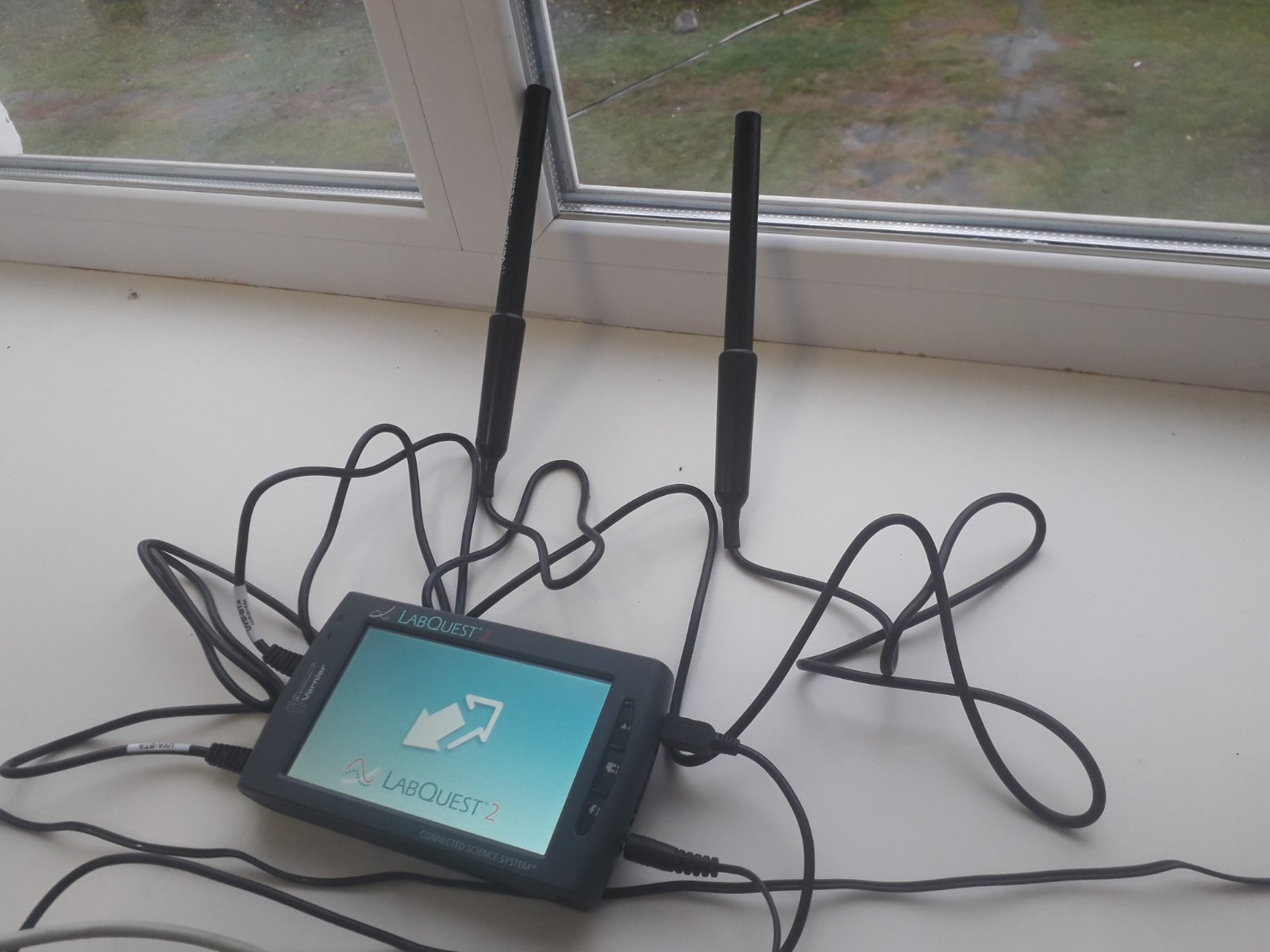 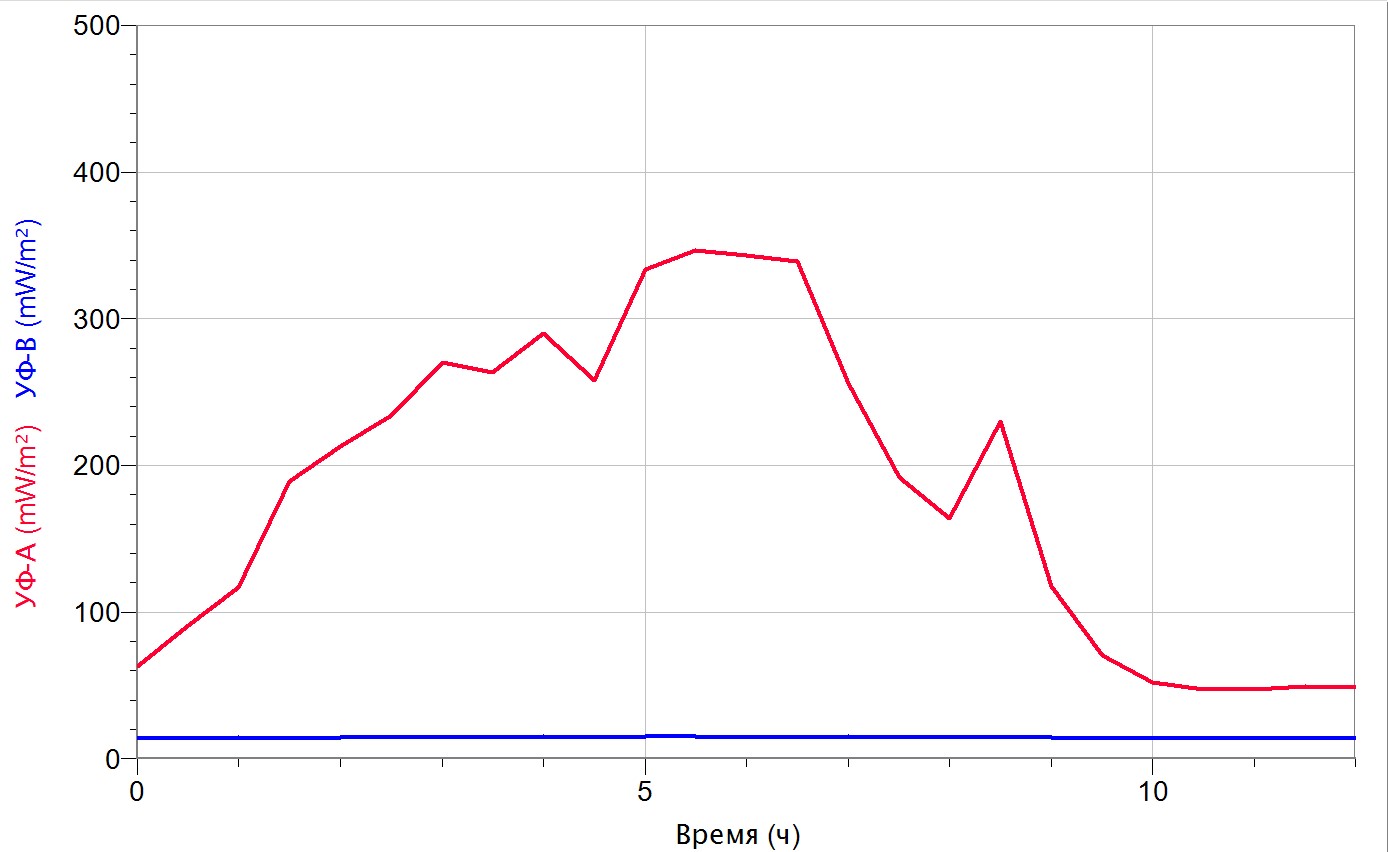 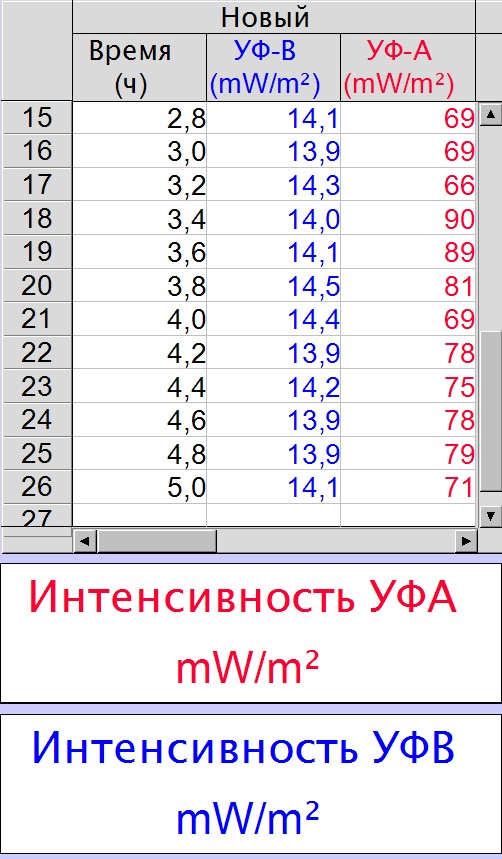 Інтенсивність УФ-А і УФ-B  променів в сонячний день через склопакети
Дослідження променів УФ-А і УФ-В променів
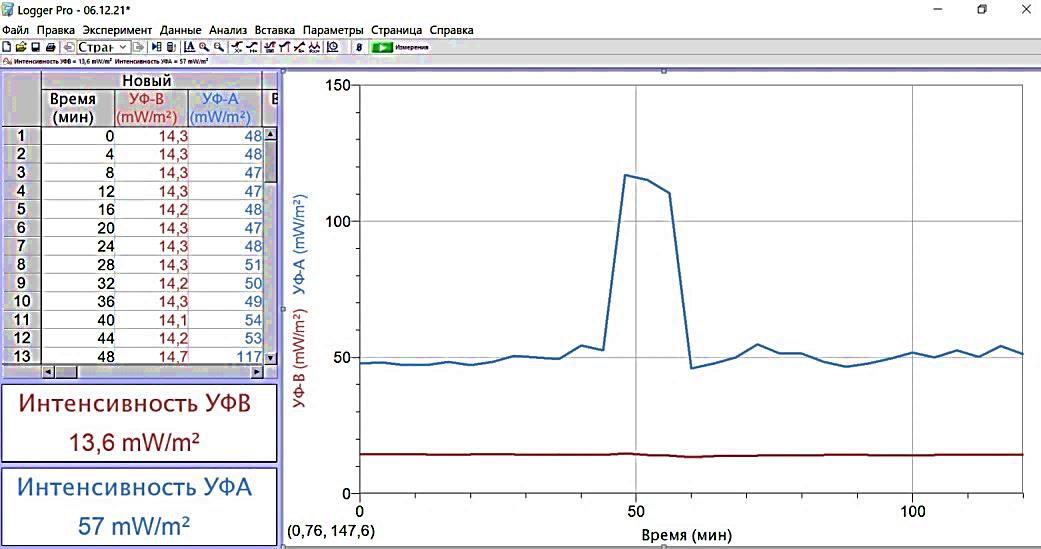 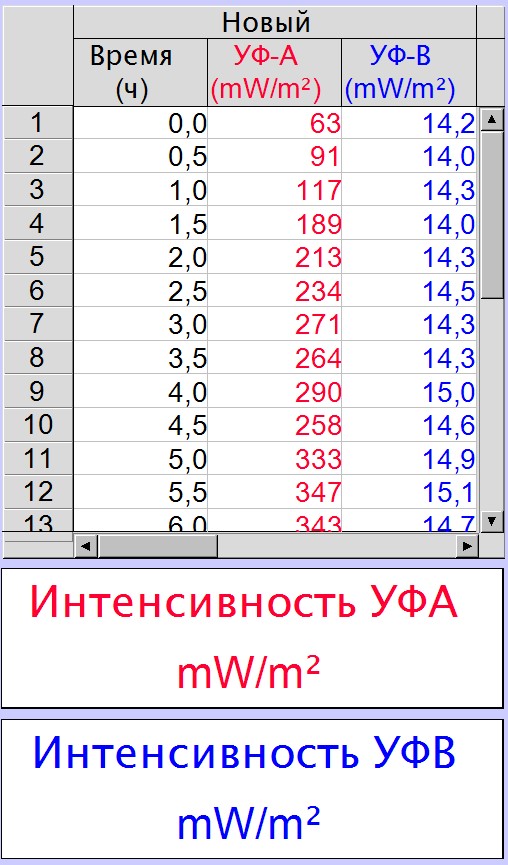 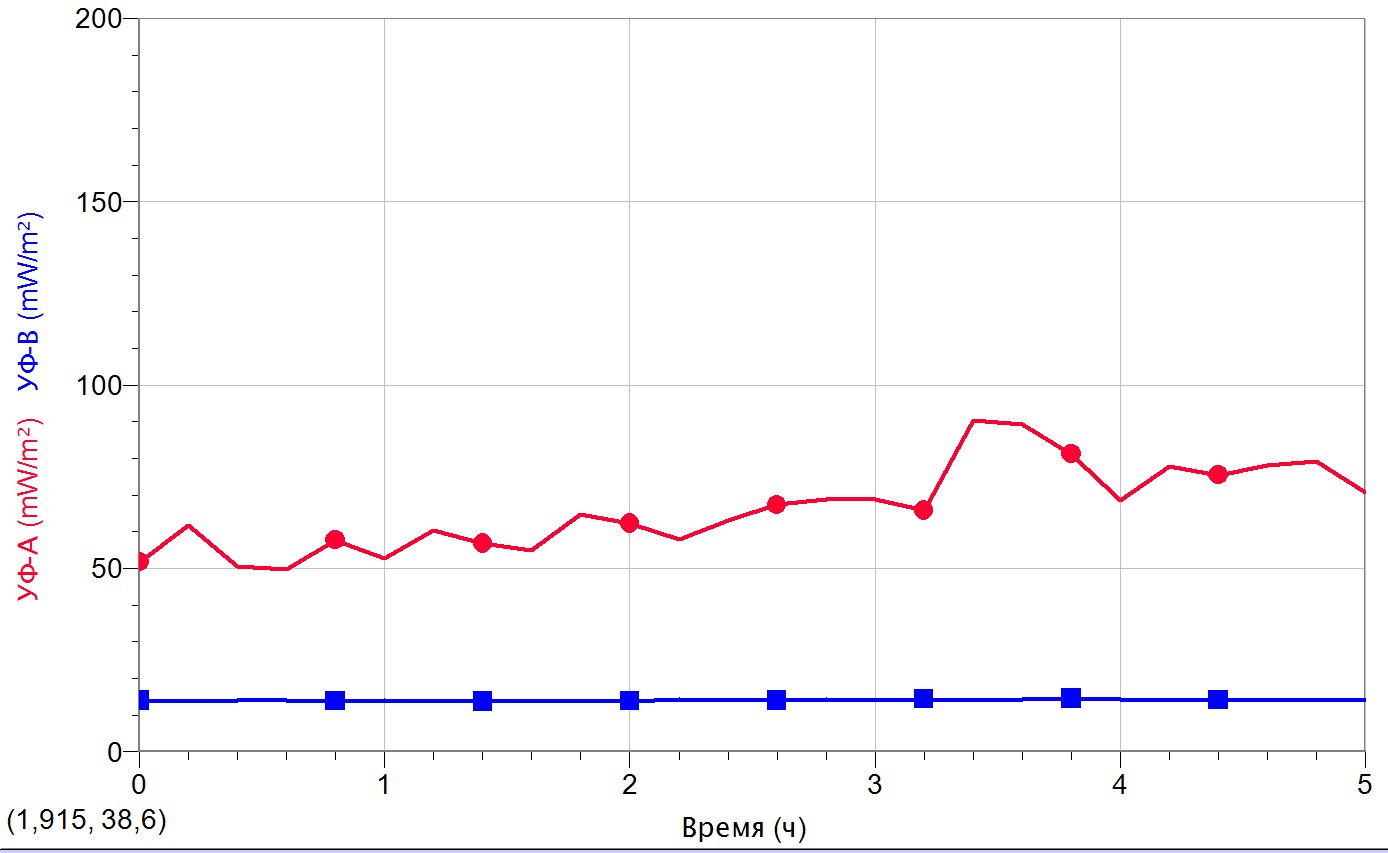 Інтенсивність УФ-А і УФ-В променів в похмурний день через склопакети
Інтенсивність УФ-А та УФ-В променів через склопакети і без них
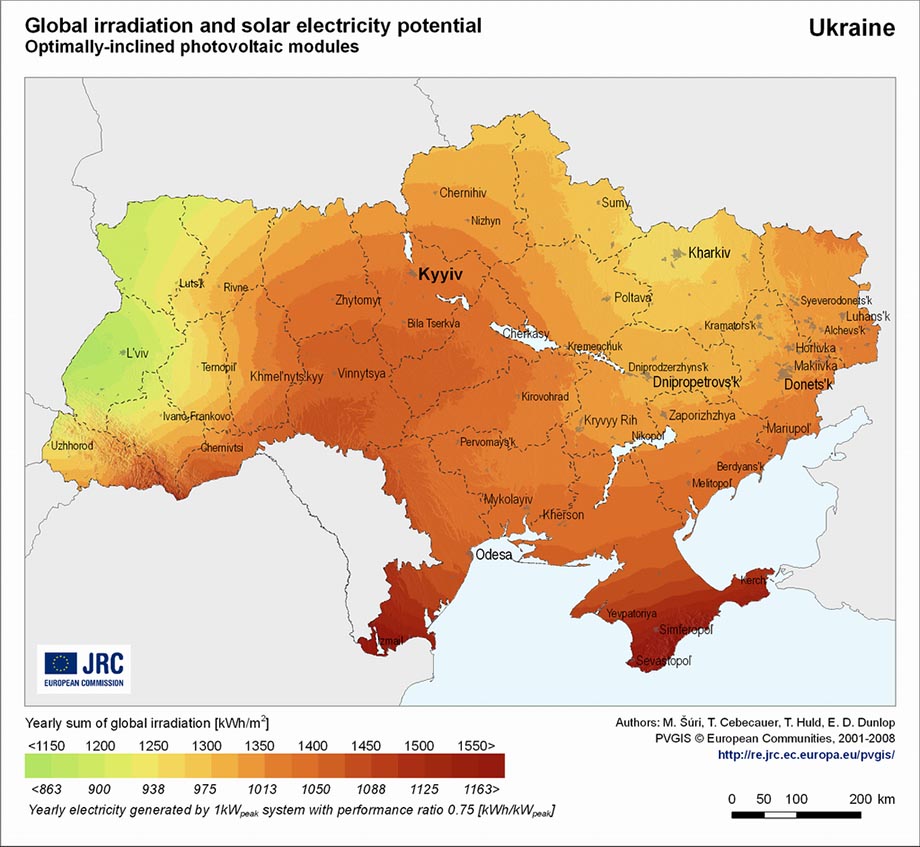 Сонячна іррадіація в Україні
Вимірювання інтенсивності сонячної іррадіації
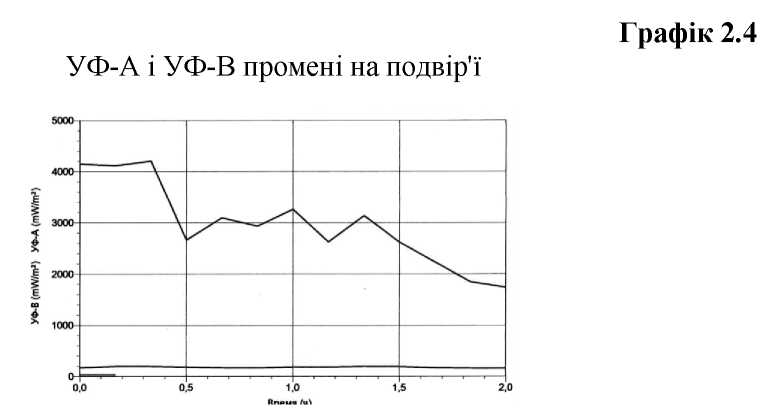 Моделювання проходження УФ-А та УФ-В променів через атмосферу
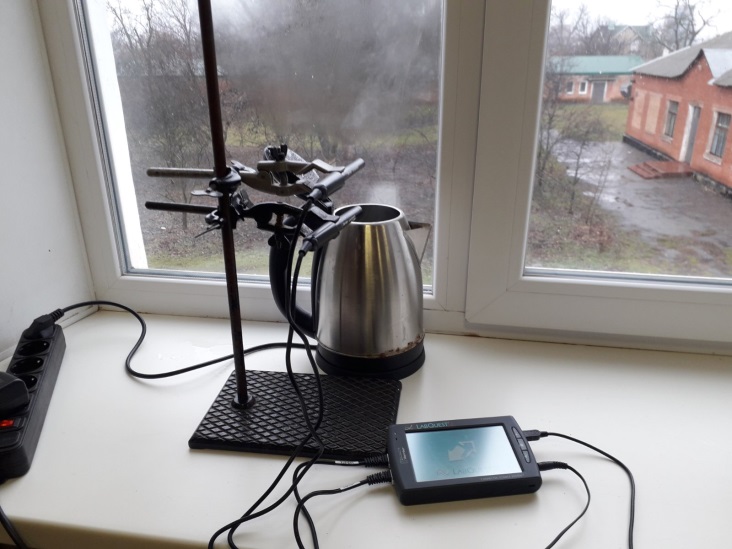 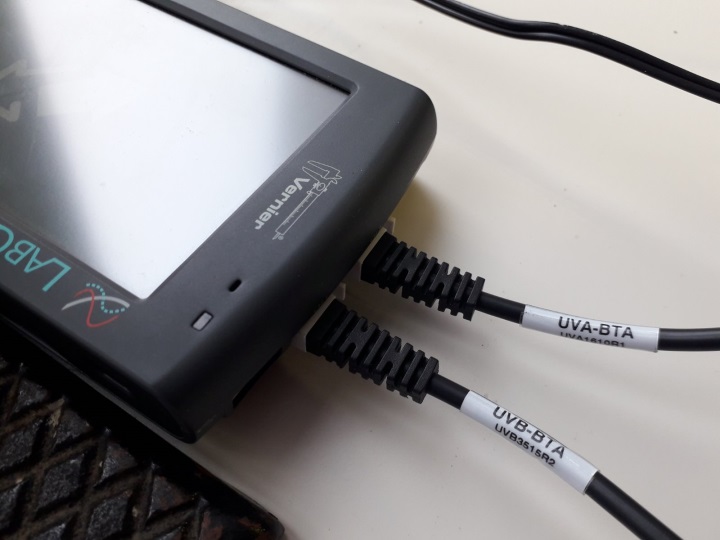 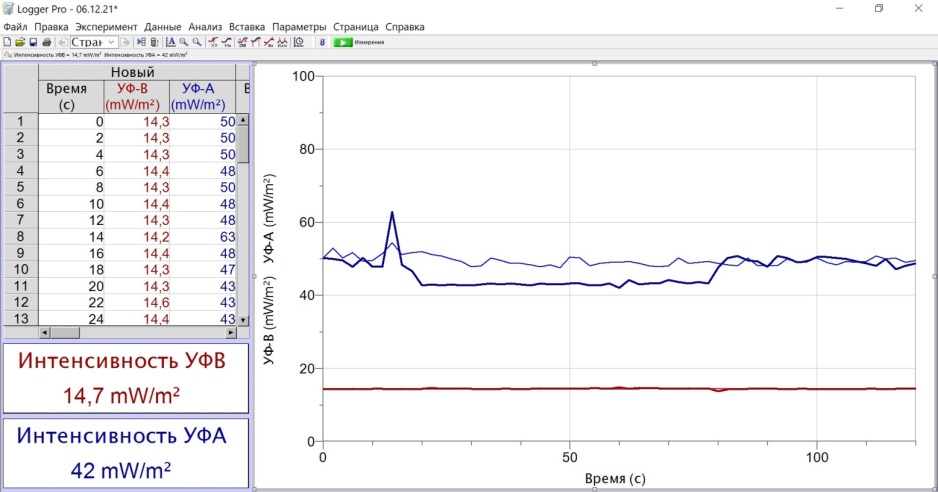 ВИСНОВКИ:
Інтенсивність УФ-А променів змінюється залежно від часу доби, пори року, місця розташування та погодних умов.
На основі цифрових датчиків і програмного забезпечення ми визначили і обрахували (з графіка) 4000 мВт/м2 ∙ 365 днів = 4 Вт/м2 ∙ 365 днів = 1460 Вт/м2 в рік, це для нашої місцевості. За даними європейської комісії JRC EUROPEАN COMMISSION розподіл сонячного випромінювання в Україні у дуже ясний сонячний день коливається від 950 Вт/м2 до 1220 Вт/м2. За нашими експериментальними даними, у нашій місцевості 1460 Вт/м2. 
Пар, аерозолі послаблюють проходження УФ-А та УФ-В променів через атмосферу (з моделі)
СПИСОК ВИКОРИСТАНИХ ДЖЕРЕЛ:
Семенов А.О, Сахно Т.В, Кожушко Г.Н. Аналіз ролі УФ-випрмінювання. Світлотехніка та електроенергетика. 2017. с.3-16.
https://uk.wikipedia.org/wiki/ультрафіолетове-випромінювання
https://cpo.stu.cn.ua/oksana/posibnik/960.html